Natural Standard on OvidSP
Diane Campagnes
EBM– What is it?
Clinical
Expertise
EBM
Patient 
Preferences
Research
Evidence
[Speaker Notes: EBM is the best available evidence gained from the scientific method to clinical decision making.]
EBM Method
[Speaker Notes: EBM is the best available evidence gained from the scientific method to clinical decision making.]
Healthcare Quiz
Are Gingko and Aspirin dangerous together?
Serious bleeding may occur
Is Chiropractic or acupuncture as good as surgery for back pain?
For lumbar musculoskeletal pain only

Can pregnant women safely use Echinacea?
Some formulations may contain alcohol

Natural Standard has all the answers!!!
Facts and Figures
High utilization rate: WHO estimates that 80% of the world’s population uses supplements
Estimated 200 billion dollars are spent on supplements worldwide
Over 40 billion annually spent in the US market alone
Over 75% of physicians and nurses in the US seek CAM clinical information every year
Over 350 million adult visits to alternative medicine providers in the US
Integrative Medicine – Challenges
What is Complementary and Alternative Medicine?
A broad group of healing philosophies, diagnostic approaches, and therapeutic interventions 
Alternative therapies are used in place of the conventional practices whereas Complementary or integrative medicine can be combined with mainstream approaches

Challenges of CAM
Difficult to find reliable evidence
Often not peer-reviewed
Published in multiple languages
Weak study methodology
Lack of knowledge of active ingredients or mechanism of action of many CAM products
[Speaker Notes: NCCAM classifies CAM therapies into 5 categories
alternative medical systems (e.g. homeopathic medicine, TCM)
Mind-body interventions (e.g. meditation, prayer)
Biologically based therapies (e.g. dietary supplements, herbal products)
Manipulative and body based methods (Chiropractic manipulation, massage)
Energy therapies (Qi, gong, Reiki)]
Natural Standard Is The Solution!!
Founded in 2000
Only Integrative database organized to allow for real-time clinical decision support at point-of-care
Authors and editors include over 500 multidisciplinary contributors from all over the world, all required to actively see patients or be actively researching in this area
All clinical trials analyzed, critiqued, summarized and supported by statistics
Easy to understand report card grades based on scientific study criteria used by the United States Preventive Task Force consolidate available evidence
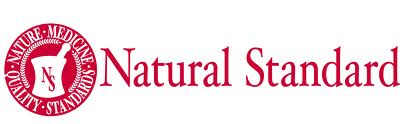 [Speaker Notes: NS is the only integrative medicine db organized to allow for real-time clinical decision support at point of care.]
Natural Standard Is The Solution!!
Largest evidence-based medicine library of supplements and natural therapies
Systematic evidence-based reviews of 500+ herbs, supplements, vitamins, minerals, functional foods, 300 diets and alternative modalities
Comprehensive literature capture – no language restrictions
Natural Standard searches -
Paid databases – EMBASE, CANCERLIT, CISCOM, the Cochrane Library, AMED, HerbMed, IPA, MEDLINE, and NAPRALERT
20 additional Journals not indexed in common databases are hand- searched
Bibliographies from 50 selected secondary references
[Speaker Notes: NS is the only integrative medicine db organized to allow for real-time clinical decision support at point of care.]
What does Natural Standard include?
10 separate databases, symptoms, interaction & adverse effects checkers, and tools
3,000+ medical condition monographs
[Speaker Notes: NS is the only integrative medicine db organized to allow for real-time clinical decision support at point of care.]
Importance of having a resource like NS
A great compliment to other traditional resources – NS bridges the gap between Conventional and Integrative medicine - an increasingly prevalent aspect of health care
Leader in its niche – Before NS, there was inadequate centralized monitoring of quality, safety, or effectiveness, despite known side effects and interactions.
Clinicians want to know more about dangers – for patient safety and malpractice risk reduction as more and more patients are incorporating integrative therapies into the regimens prescribed to them
Librarians provide consumer health services to patients and laypersons in the service area of the institution
EBM articles are a must for all physicians, nurses & pharmacists for an unbiased review of herbs & supplements.
Herbal supplements contain active pharmacological substances that have the ability to alter biochemical and physiologic body functions
[Speaker Notes: There is a widespread utilization of CAM and applying EBM standards to CAM is necessary.]
Highlights
Provides evidence-based CE/CME courses - recommended by the American Academy of Family Physicians
Offers academic rotations, fellowship and residencies
Assists educators in providing relevant information to medical students
A trustworthy resource for professors and students alike to get up-to-date research on Integrative medicine.
A Clinical Decision Support tool at point-of-care
Drug reconciliation in patient care
Check herb-drug interactions & depletions 
Address Complementary medicine use with patients to improve patient outcomes with safe & effective therapies
Clinicians make recommendations to patients in CAM area
Includes patient hand-outs and recipes for dietary changes for a condition.
[Speaker Notes: Decision making tool that helps hospitals and treatment centers make educative therapeutive decisions at point of care]
Use Case 1 – Academic Setting
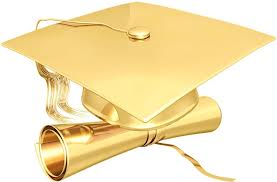 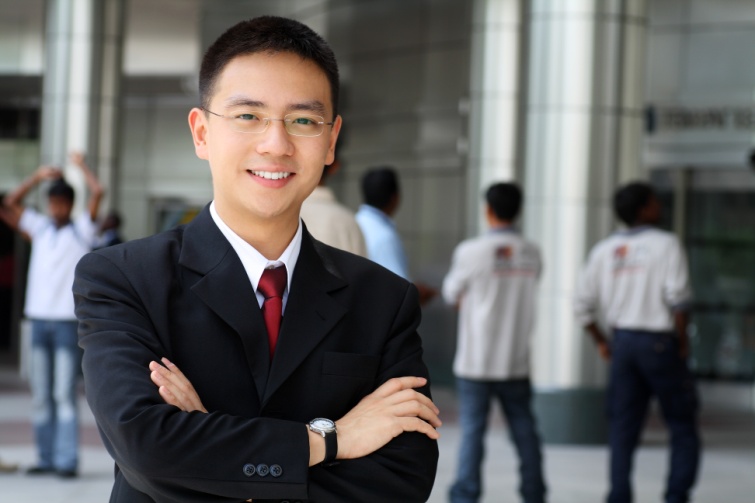 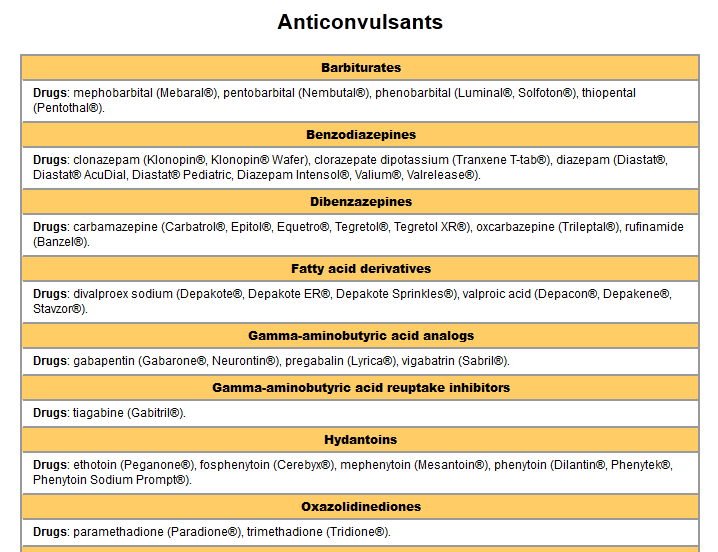 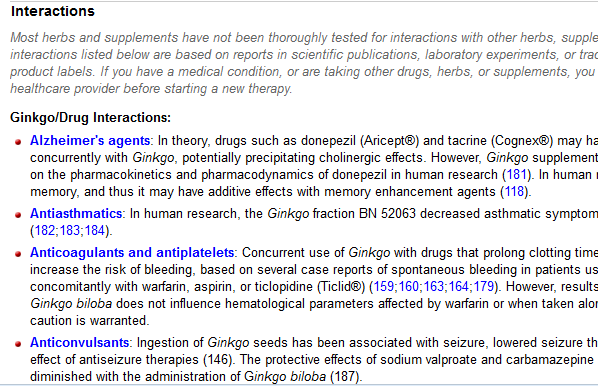 Interactions with drugs, foods, herbs and lab link to drugs of concern. No need to switch from reference to reference
Use Case 2 – Hospital OR Academic Setting
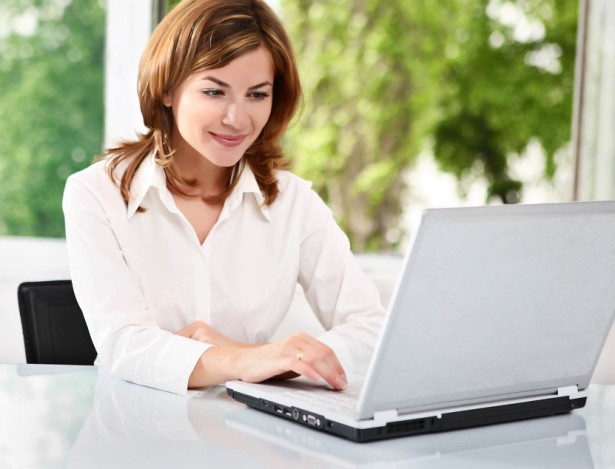 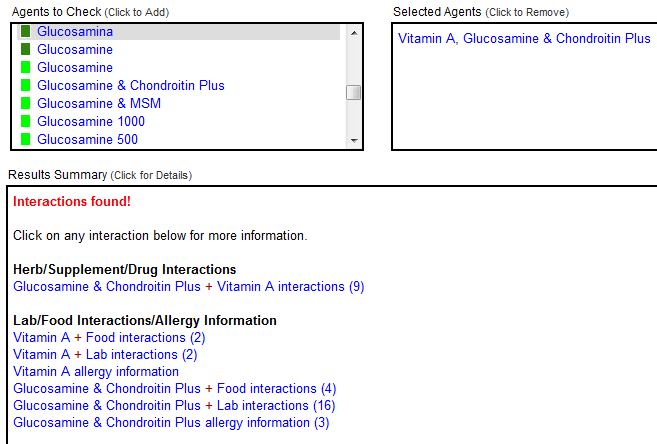 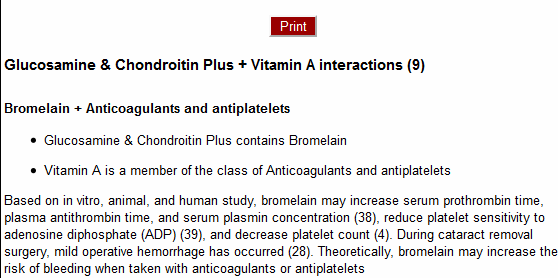 Interaction Checker in NS helps find herb/supplement/drug interactions
Use Case 3 – Hospital OR Academic Setting
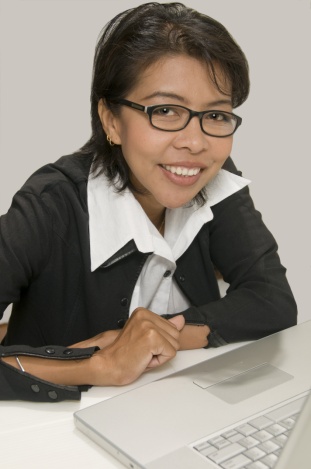 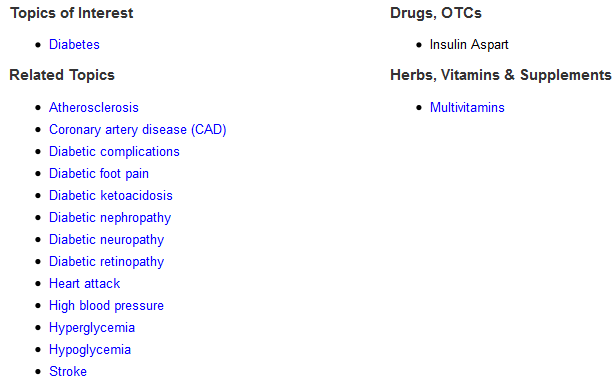 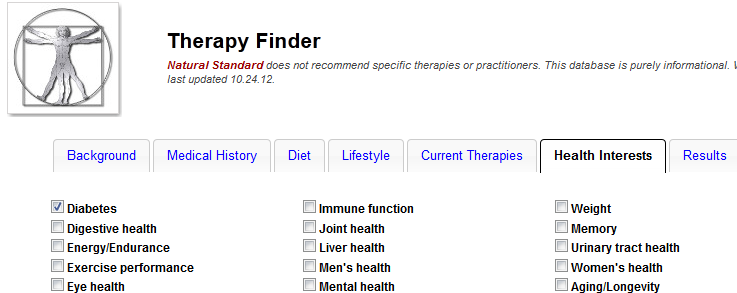 Therapy Finder suggests therapies based on personal profile of an individual
Interaction Checker in NS helps find herb/supplement/drug interactions
Natural Standard on OvidSP
Available as a link-out below the external link section on OvidSP

Available for unlimited users

Please contact Diane Campagnes for pricing